Figure 7. Errors of commission and timing in small group of subjects using an alternative Simon Task paradigm with ...
Cereb Cortex, Volume 23, Issue 3, March 2013, Pages 703–713, https://doi.org/10.1093/cercor/bhs056
The content of this slide may be subject to copyright: please see the slide notes for details.
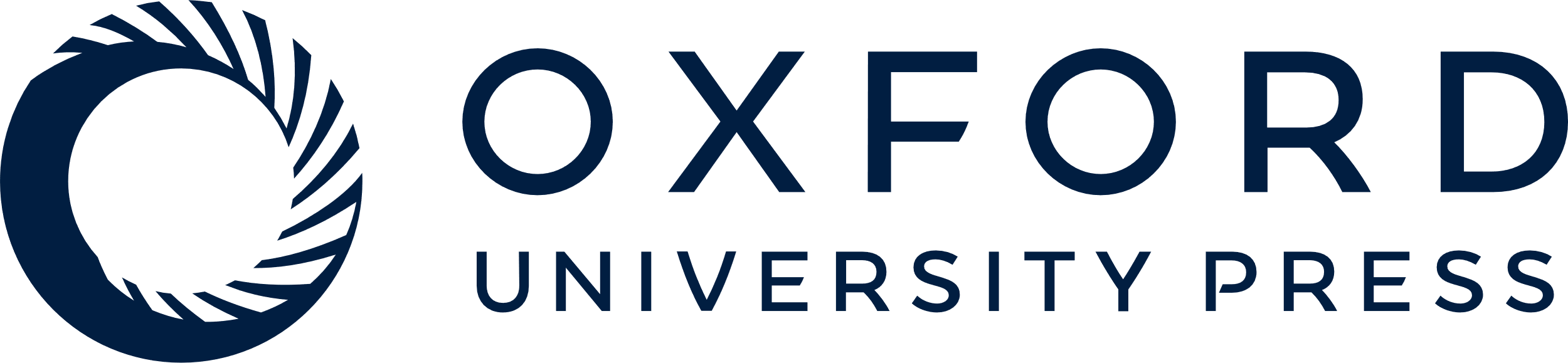 [Speaker Notes: Figure 7. Errors of commission and timing in small group of subjects using an alternative Simon Task paradigm with additional external feedback after commission errors. (a) Areas of significant brain activation associated with errors of commission compared with correct trials (red–yellow). (b) Areas of significant brain activation associated with errors of timing compared with correct trials (light—dark blue). Results are superimposed on the MNI 152 T1 1-mm brain template.


Unless provided in the caption above, the following copyright applies to the content of this slide: © The Author 2012. Published by Oxford University Press. All rights reserved. For permissions, please e-mail: journals.permissions@oup.com]